بسم الله الرحمن الرحيم
اليوم / الثلاثاء
التاريخ/١٤٤٤/٣/٢٢
المادة/ المهارات الرقمية
أ/ صباح القحطاني
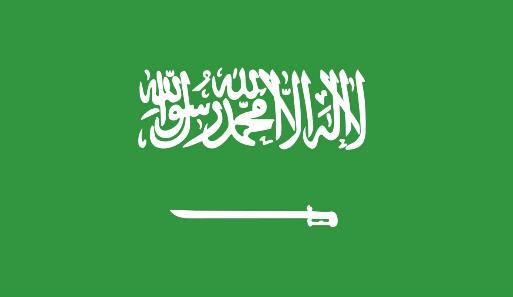 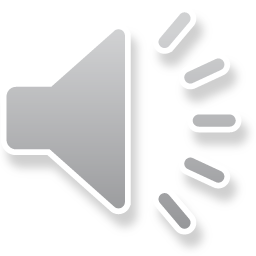 النشيد الوطني السعودي
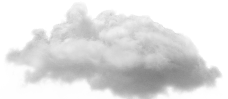 الوحدة الثالثة
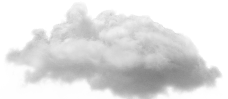 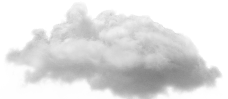 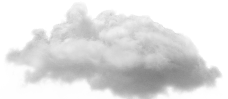 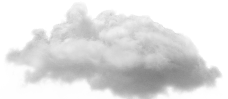 البرمجة في سكراتش
أهداف الوحدة
أهم مصطلحات البرمجة(
الخوارزمية، البرنامج، والمخطط الانسيابي)
استخدام الشروط لاتخاذ القرارات في سكراتش .
استخدام لبنات سكراتش لإدخال البيانات وإخراجها.
ماهية الكائن وكيف استخدم مظاهره.
خطوات حل المشكلة.
الدقيقة
الواحدة
العصف الذهني
جدول التعلم
الاستراتيجيات
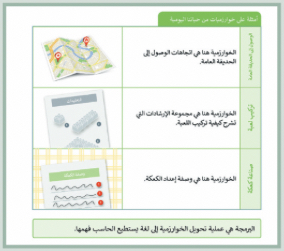 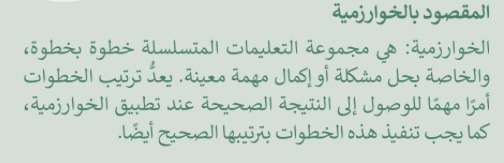 هل تذكر؟
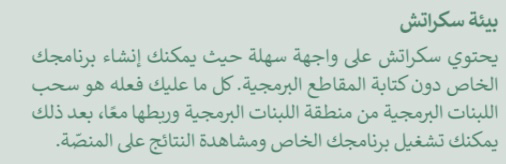 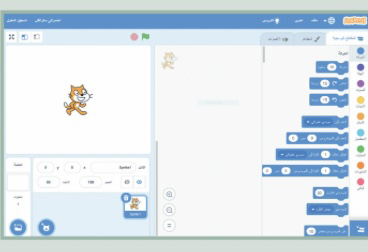 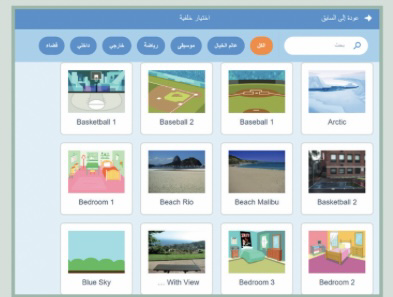 هل تذكر؟
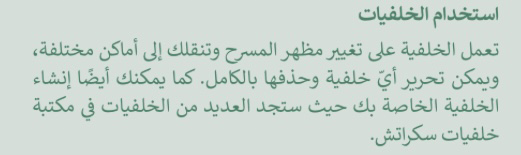 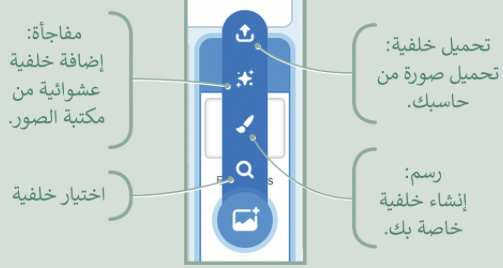 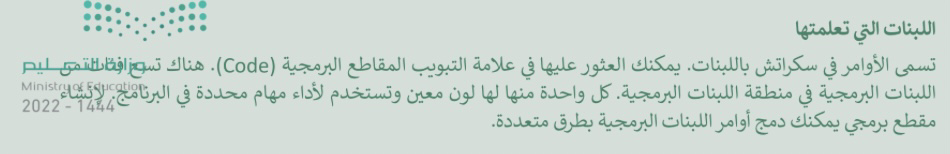 هل تذكر؟
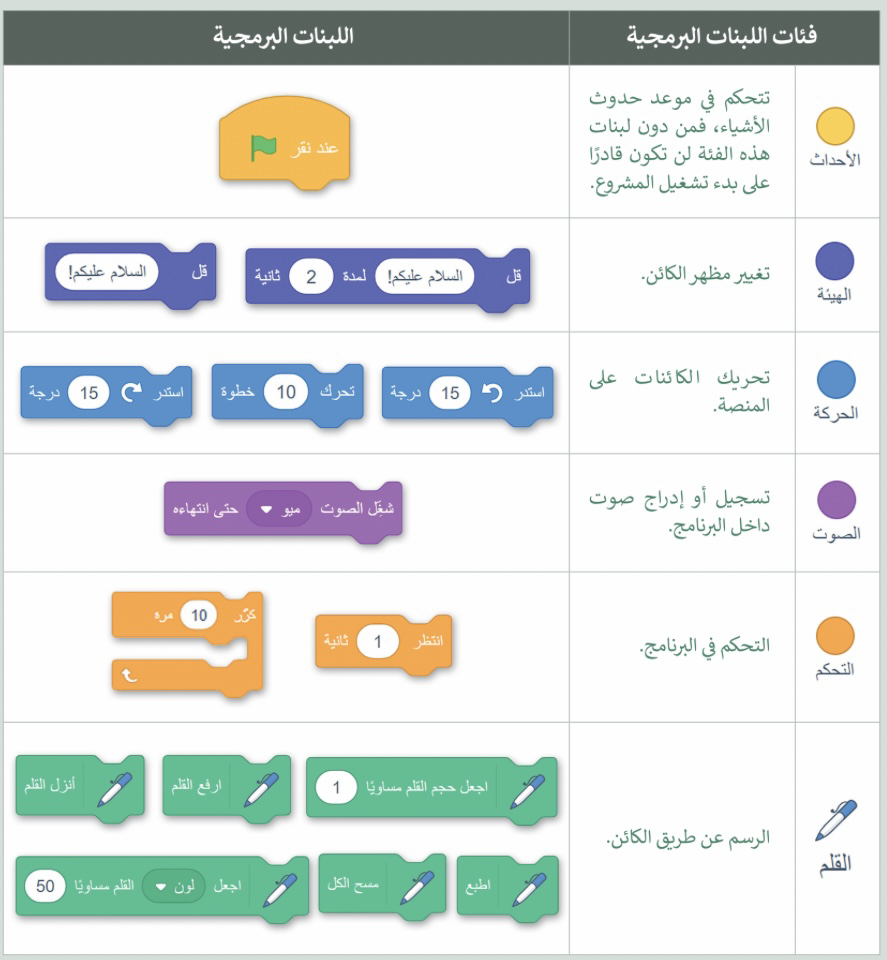 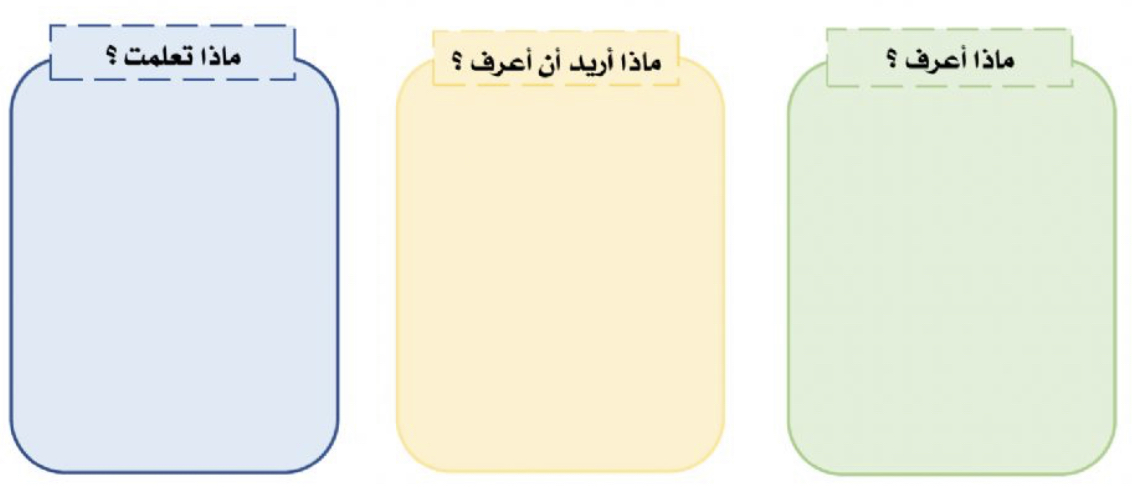 أجهزة الحاسب
أجزاء الحاسب
الملفات والمجلدات 
الصور والرسومات
التنسيق المتقدم 
إدراج الرسومات التوضيحية
البرمجة في سكراتش
كيفية تصيم برنامج
الدرس الأول 
كيفية تصميم البرنامج
أهداف الدرس
خطوات إنشاء برنامج
خطوات عمل خوارزمية
ماهي التعليمات الضرورية لعمل برنامج
المخطط الانسيابي
ماهو البرنامج
الفهم القرائي
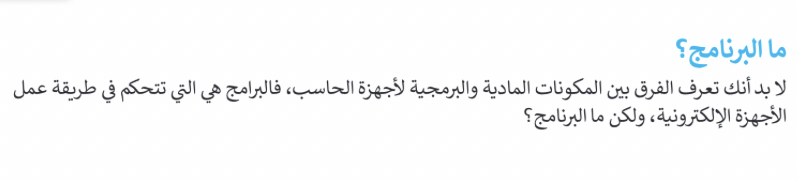 ما البرنامج؟
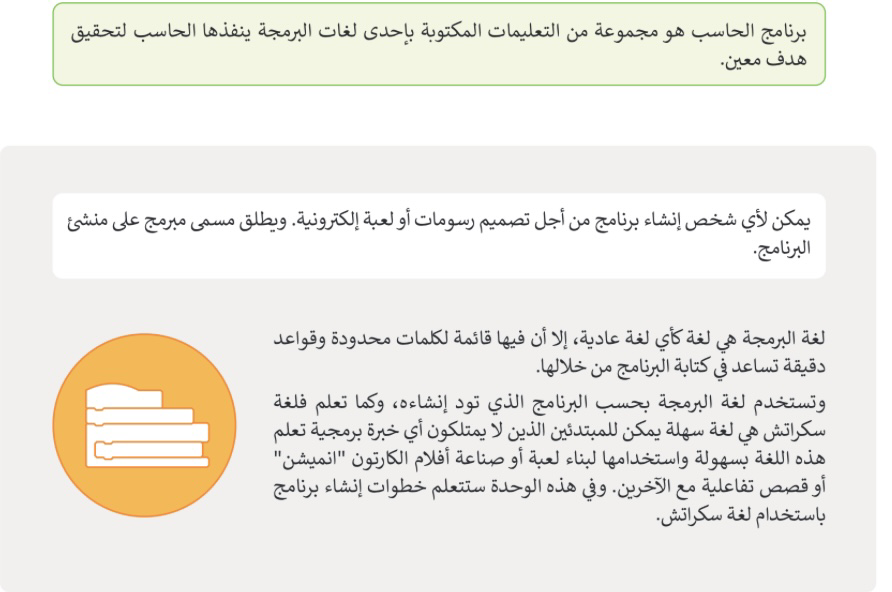 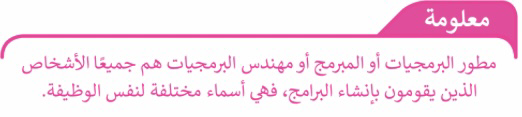 اتباع التعليمات
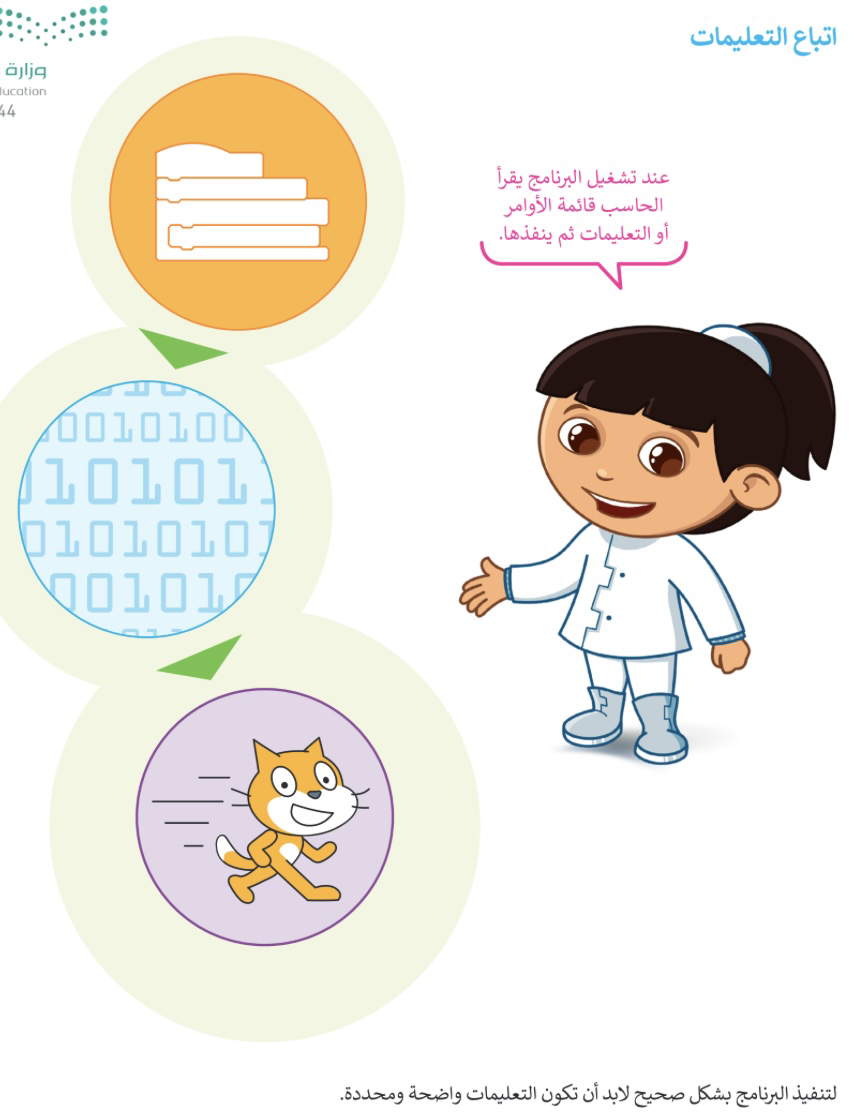 المخطط الانسيابي
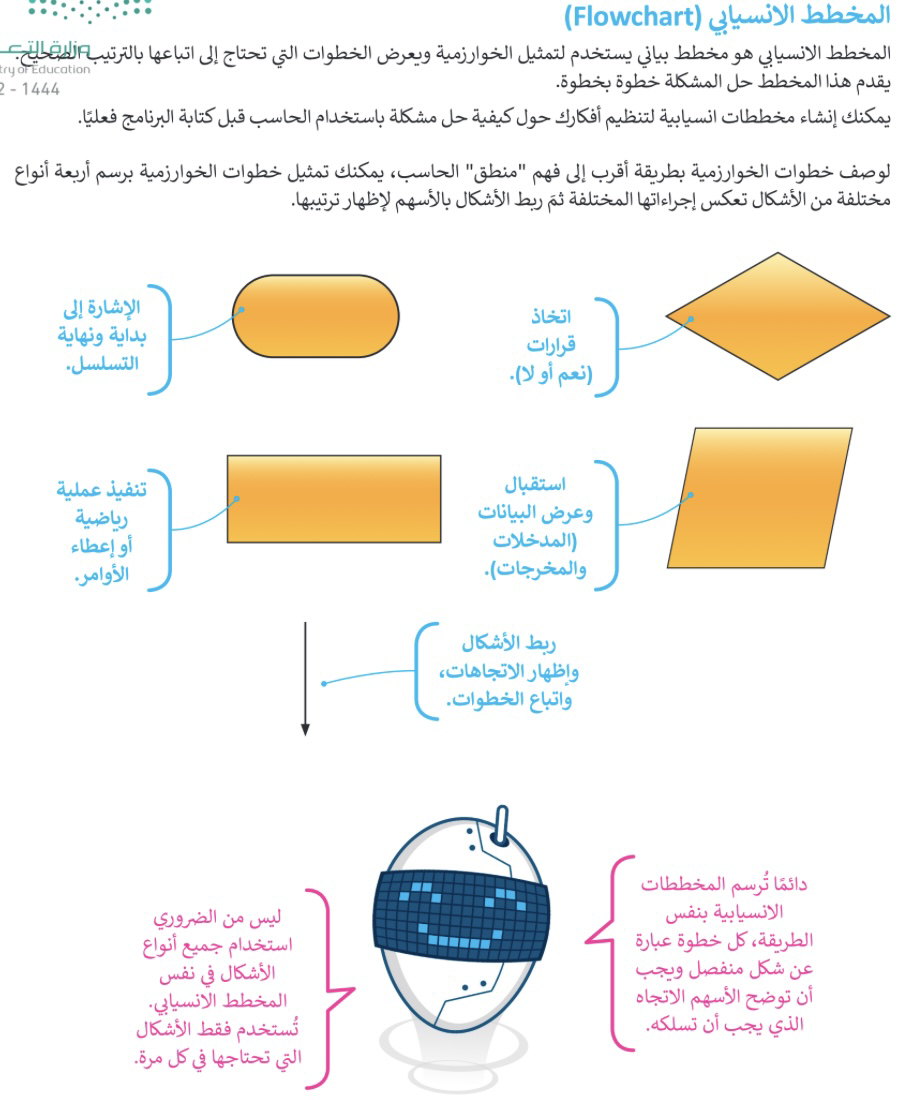 خطوات إنشاء برنامج
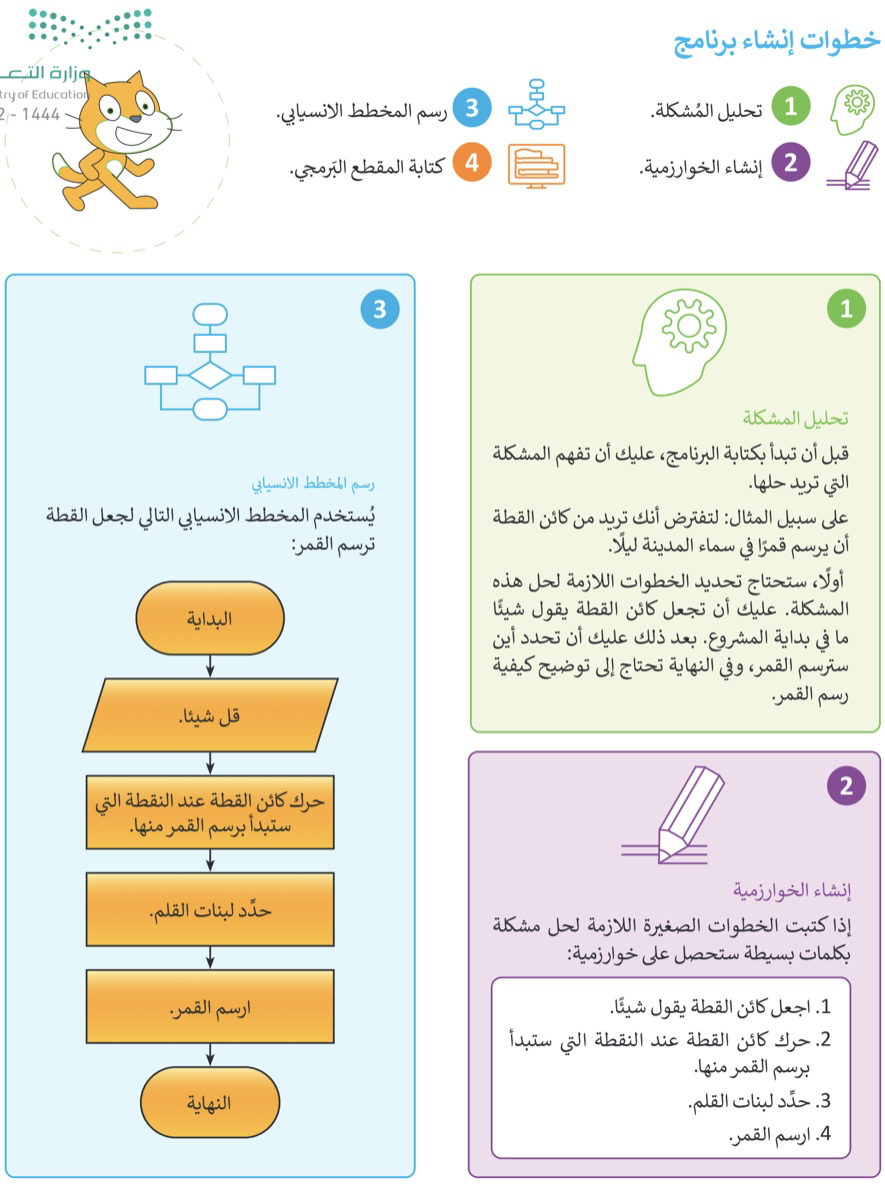 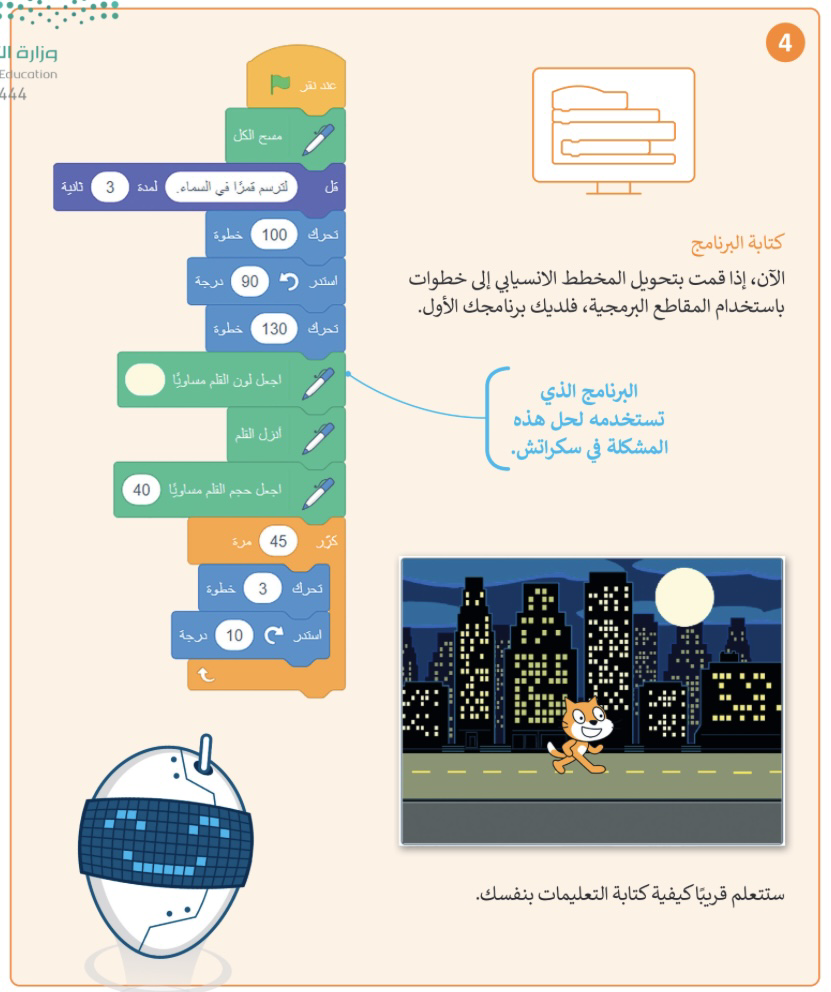 التطبيق العملي 
و
التدريبات
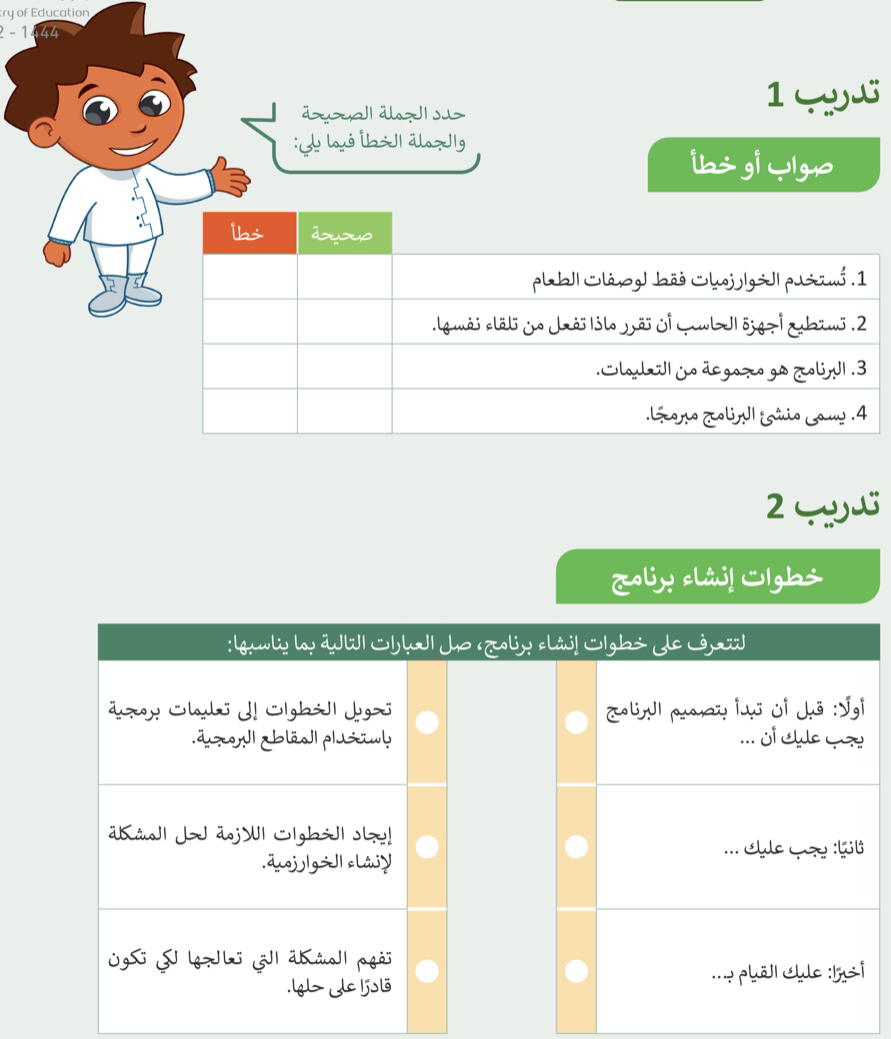 الدقيقة الواحدة
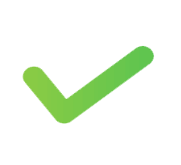 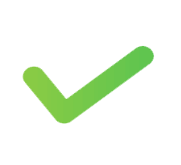 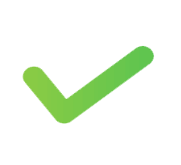 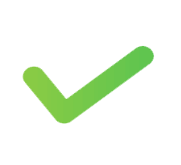 تطبيق عملي
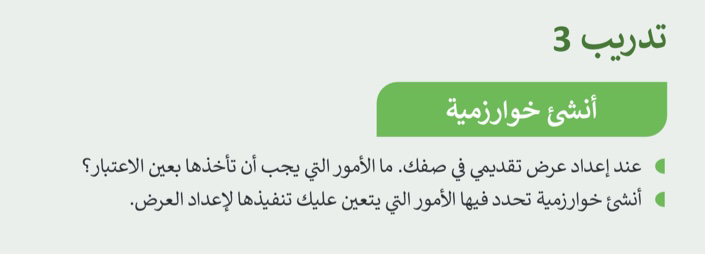 الواجب
تدريب (٤)
صفحة(١٠٦)
أستودعتكم الله الذي لاتضيع ودائعه
أ/ صباح القحطاني
https://t.me/maharat_raqmia_sabah